Итоги конкурса по благоустройству на территории муниципального образования «Асиновское городское поселение» в 2012 г.
Номинация: «Двор образцового содержания»I место ул. им. Ю. Гагарина, д. 4, премия 15 000 рублей
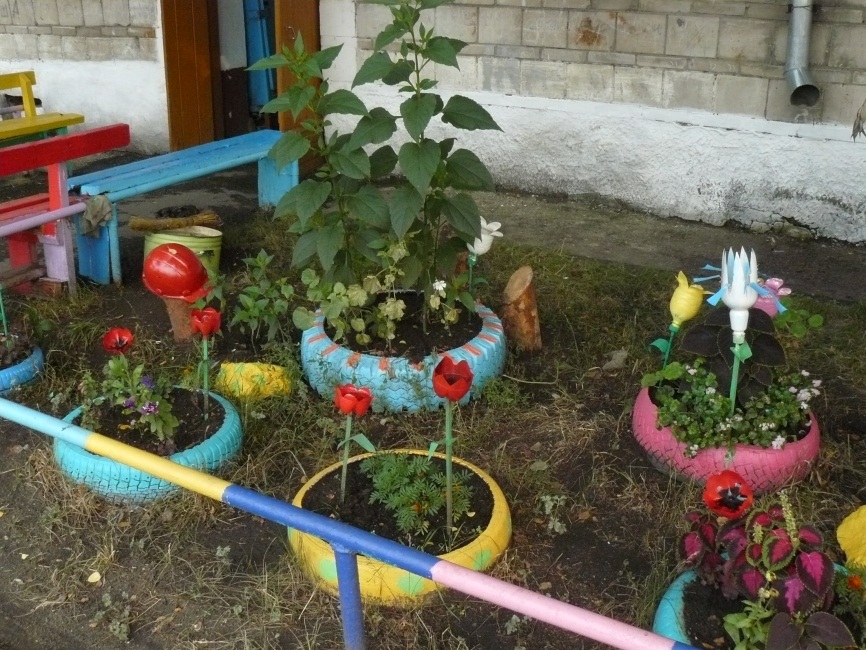 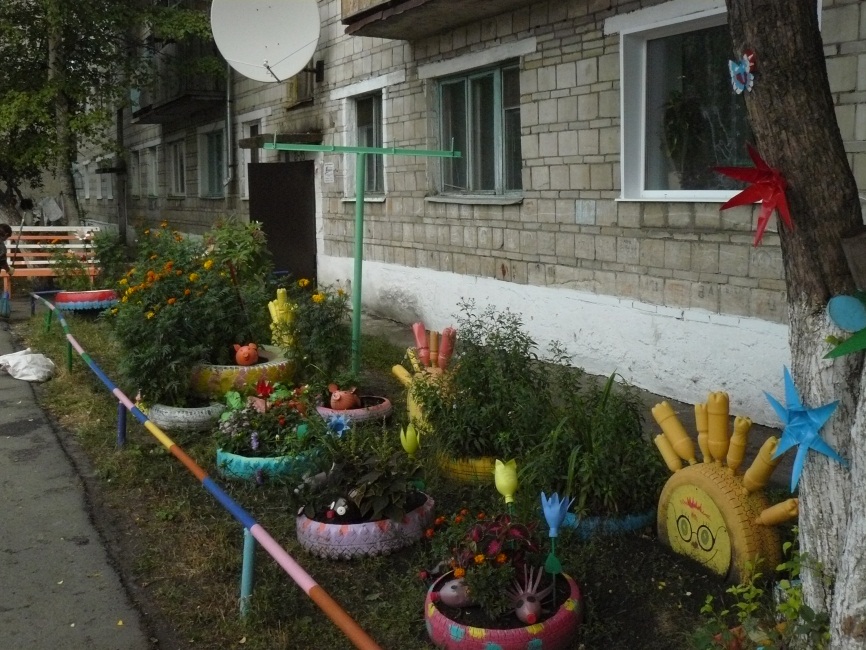 Номинация: «Подъезд образцового содержания»I местоул. имени В.В. Липатова, 34, подъезд № 2, премия 8 000 рублей
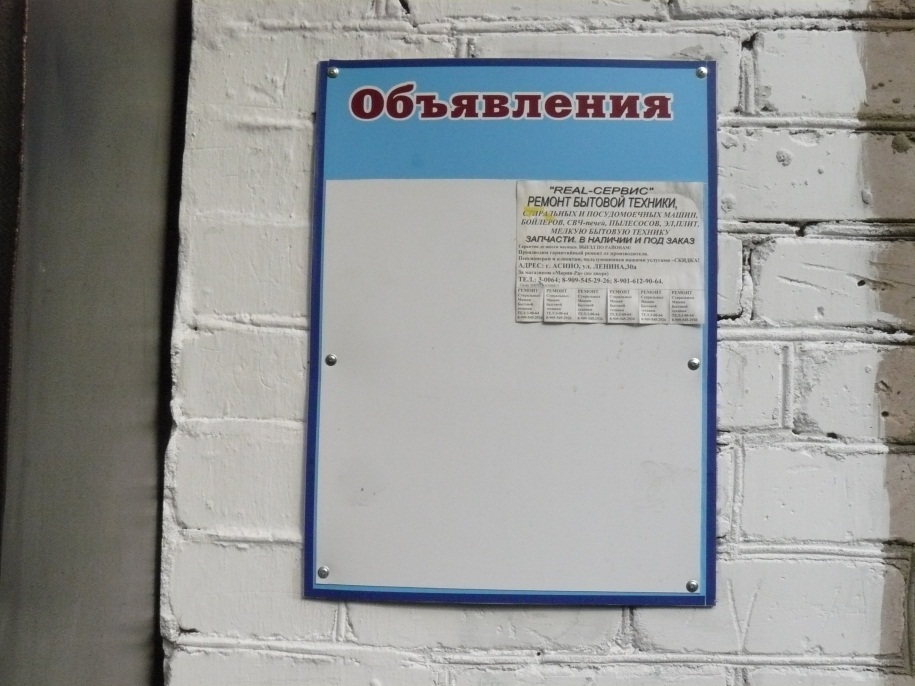 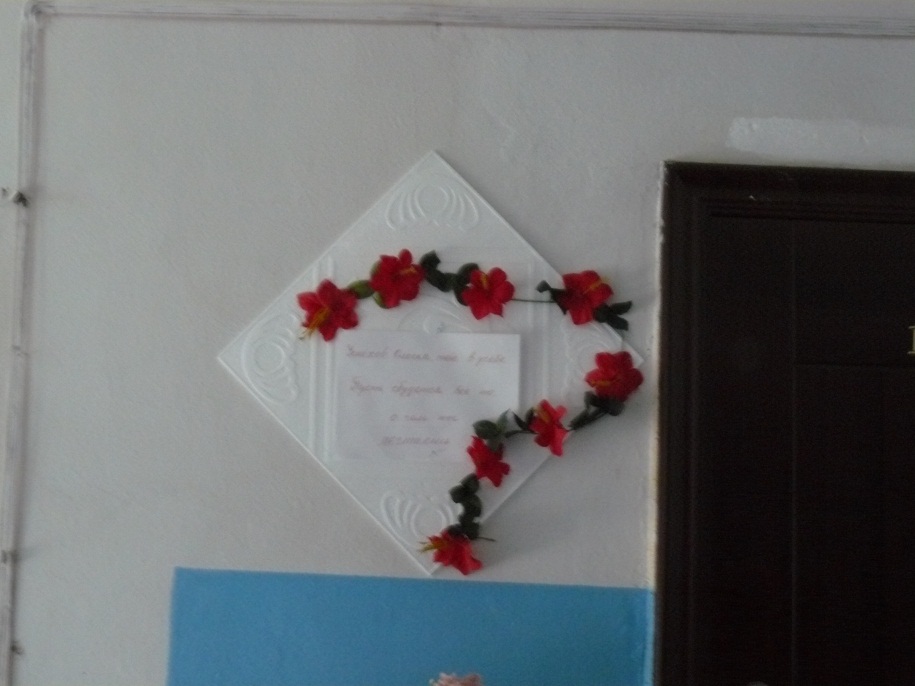 Номинация: «Подъезд образцового содержания»II местоул. имени В.В. Липатова, 34, подъезд № 3, премия 6 000 рублей
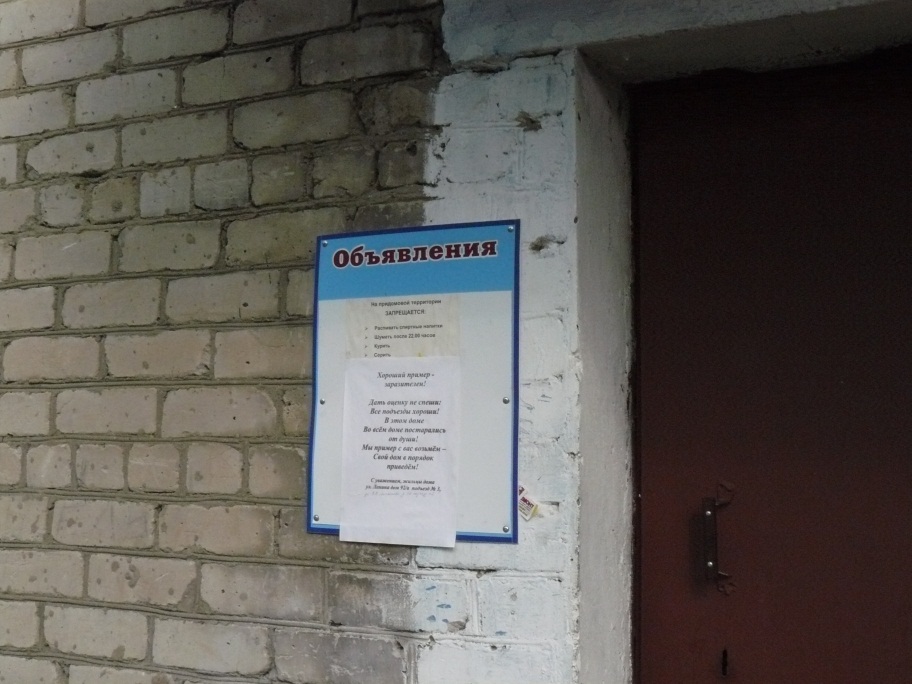 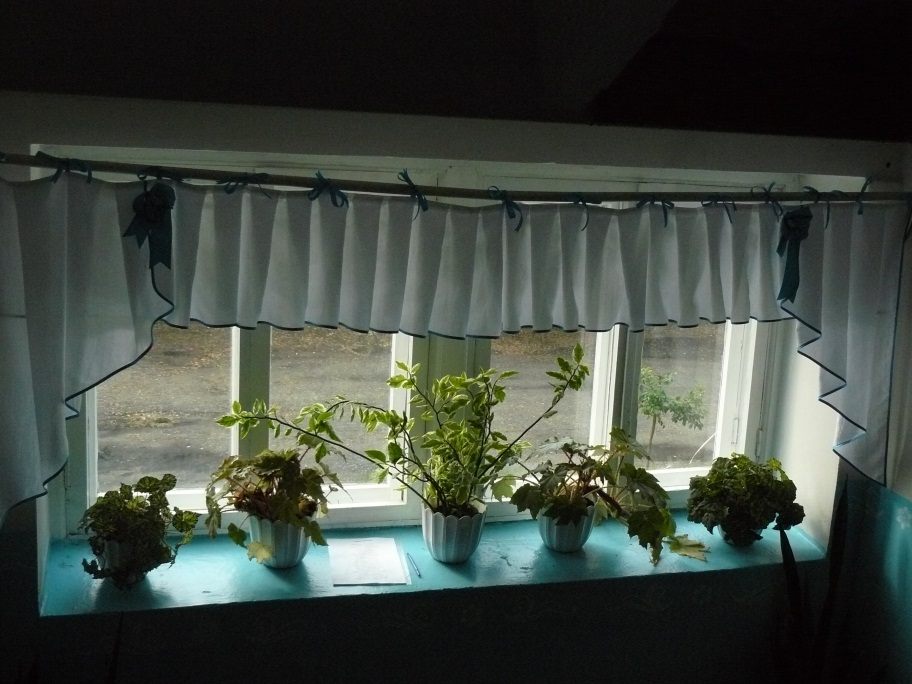 Номинация: «Лучшая частная усадьба»I местоВетрова Татьяна Михайловна, ул. Дорожная, 13, премия 7000 рублей
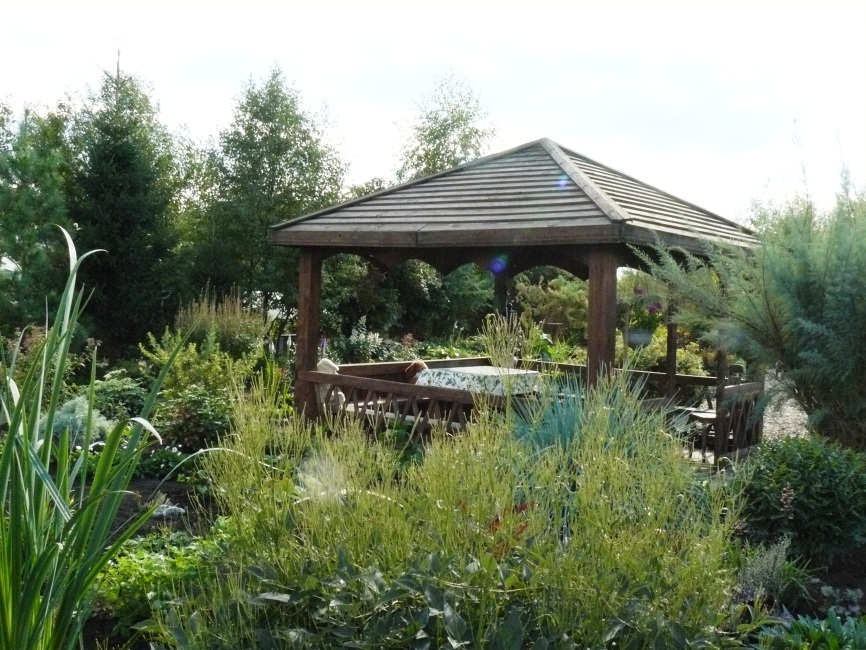 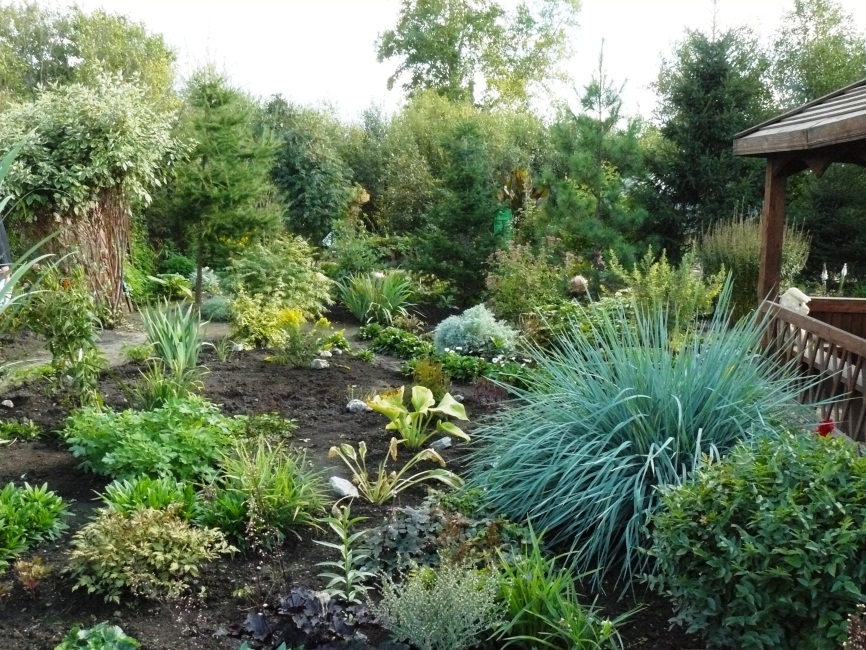 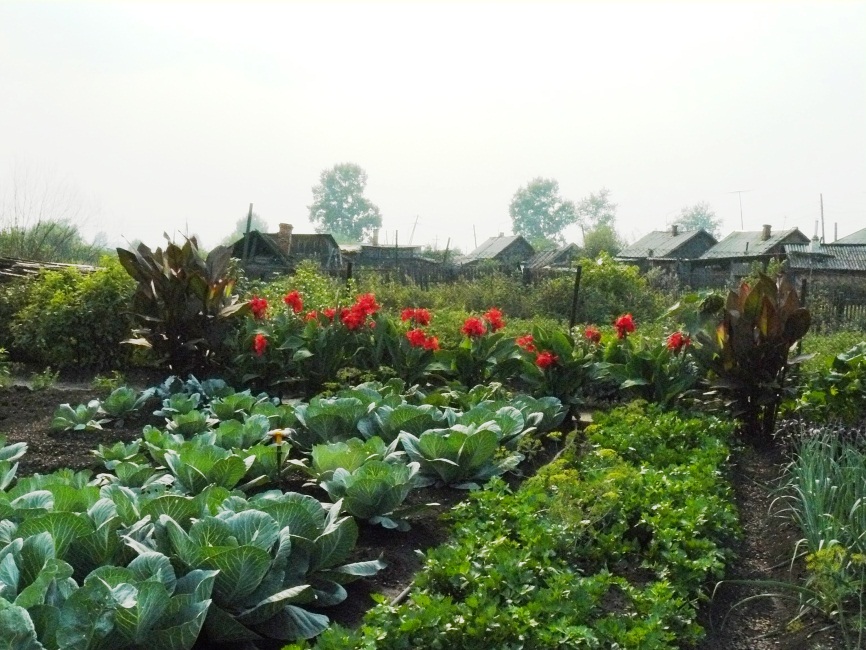 Номинация: «Лучшая частная усадьба»II место Малинина Лидия Ивановна, ул. Партизанская, 126, премия 5 000 рублей
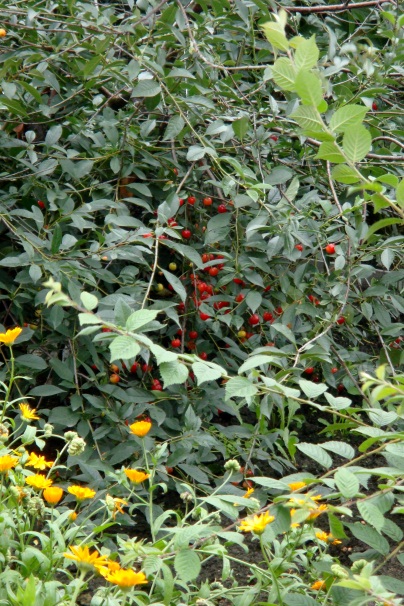 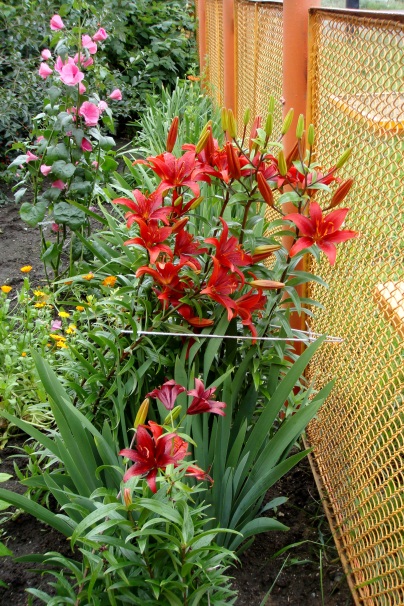 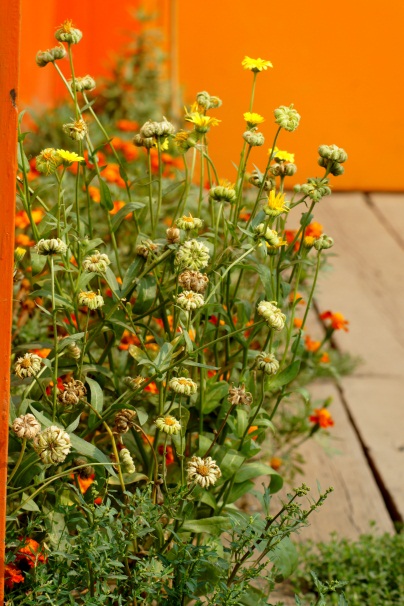 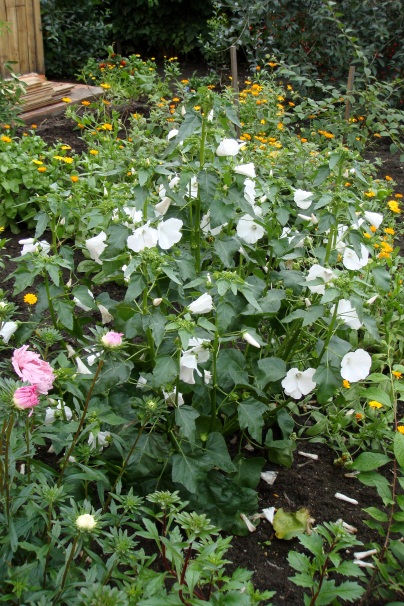 Номинация: «Лучший цветник» I место 	Ветрова Татьяна Михайловна ул. Дорожная, 13, премия 3 000 рублей
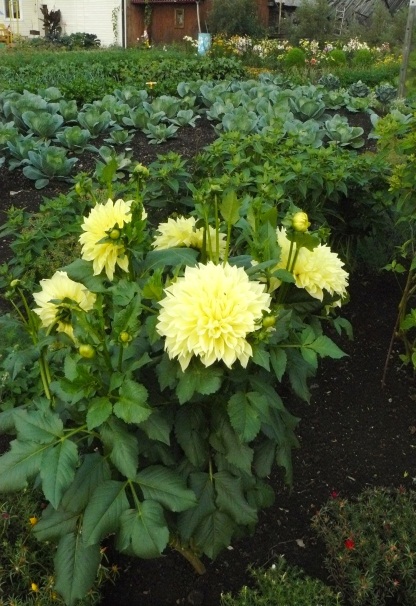 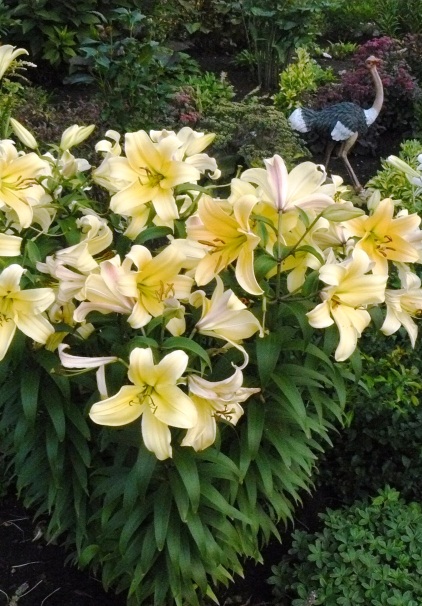 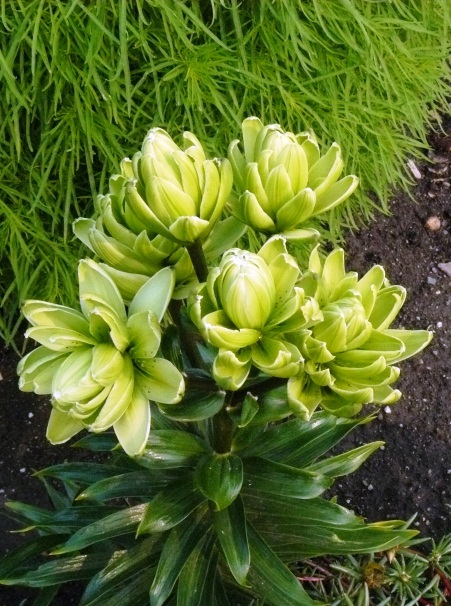 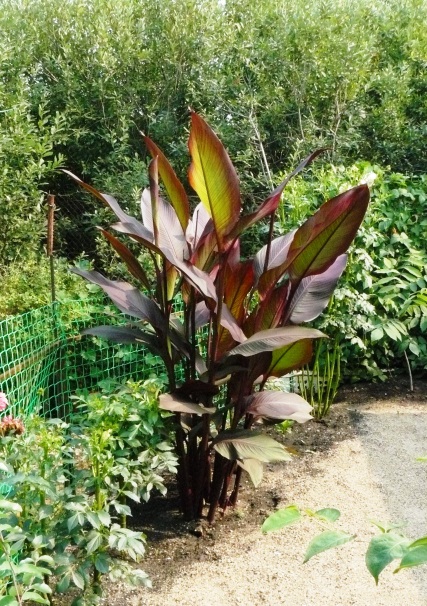 Номинация: «Лучший цветник»II место Торговый центр «Звездный», ул. имени Ленина, 50/2, премия 2 000 рублей
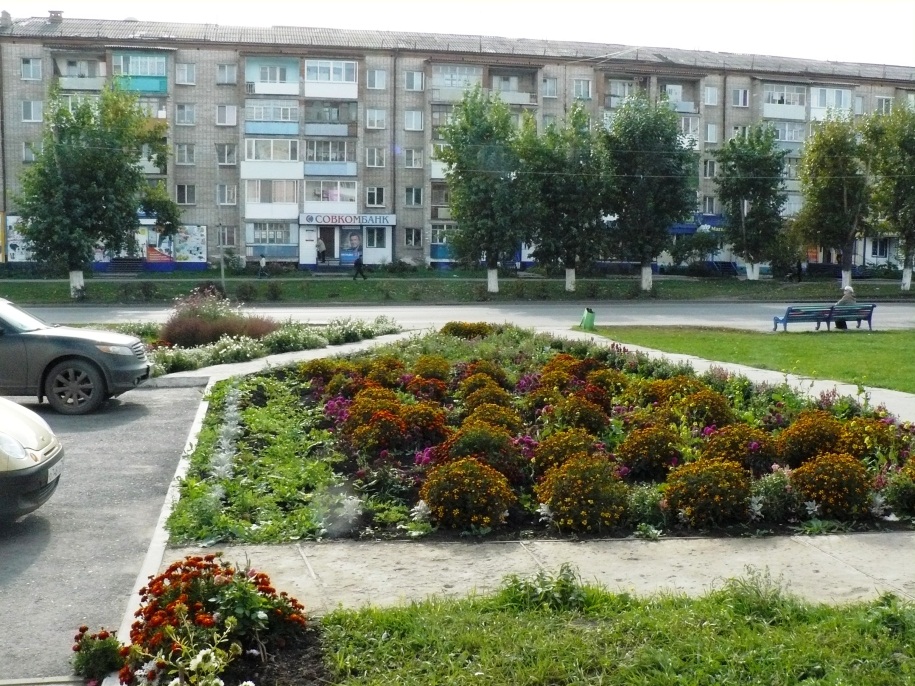 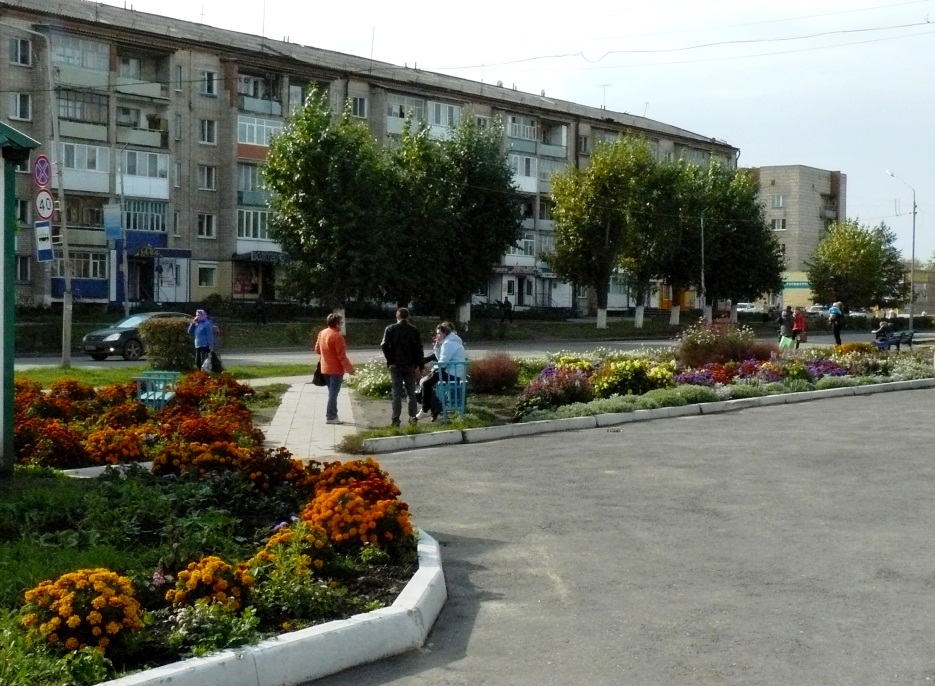 Номинация: «Лучший цветник»III место МУП гостиница «Радуга» ул. имени Ленина, 66, премия 1 000 рублей
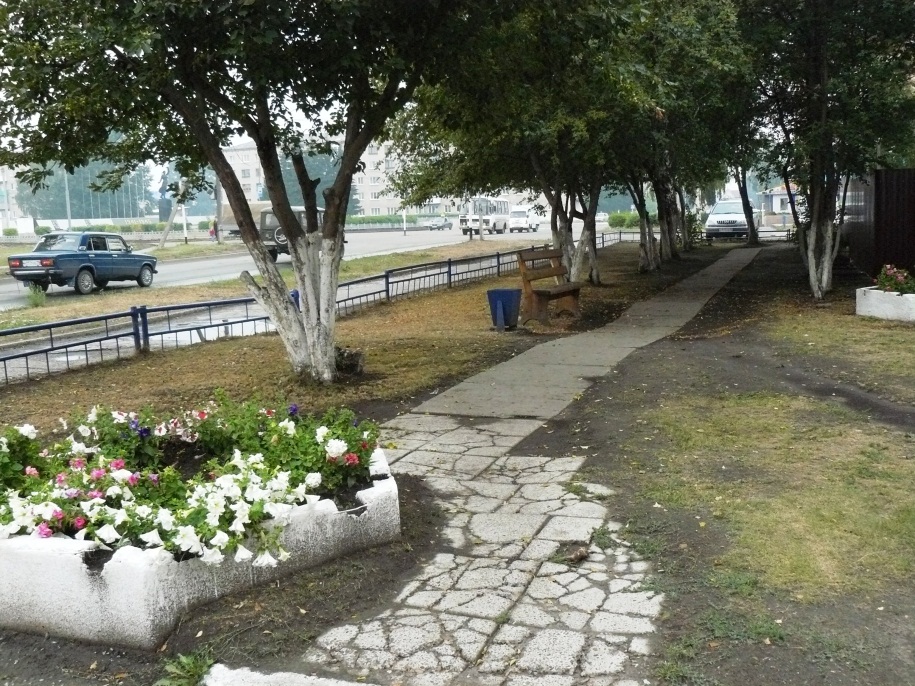 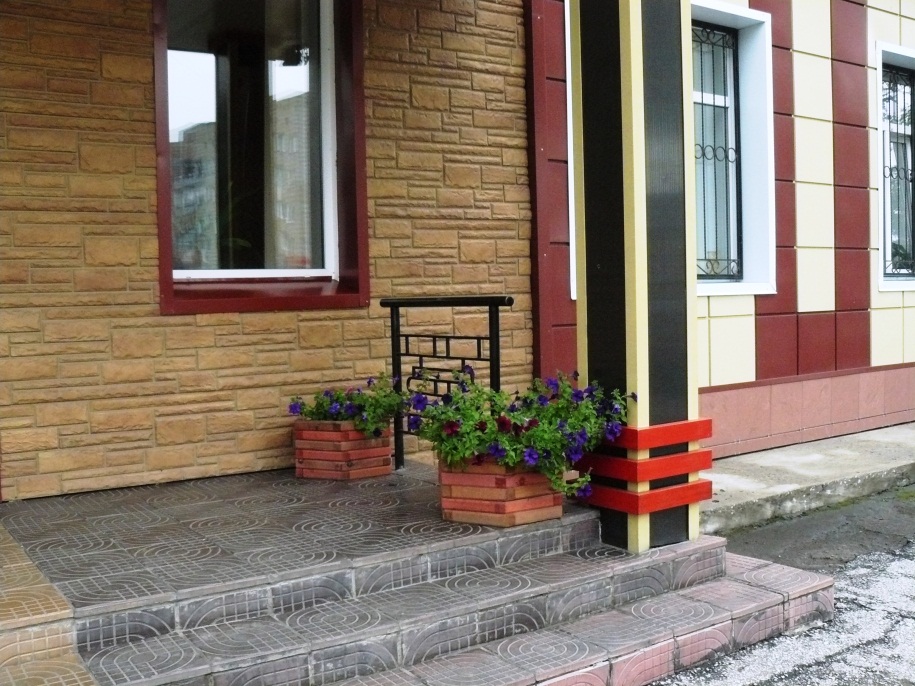 Номинация: «Самый благоустроенный объект торговли»I место Торговый центр «Прикид», ул. имени Ленина, 48,  премия 8 000 рублей
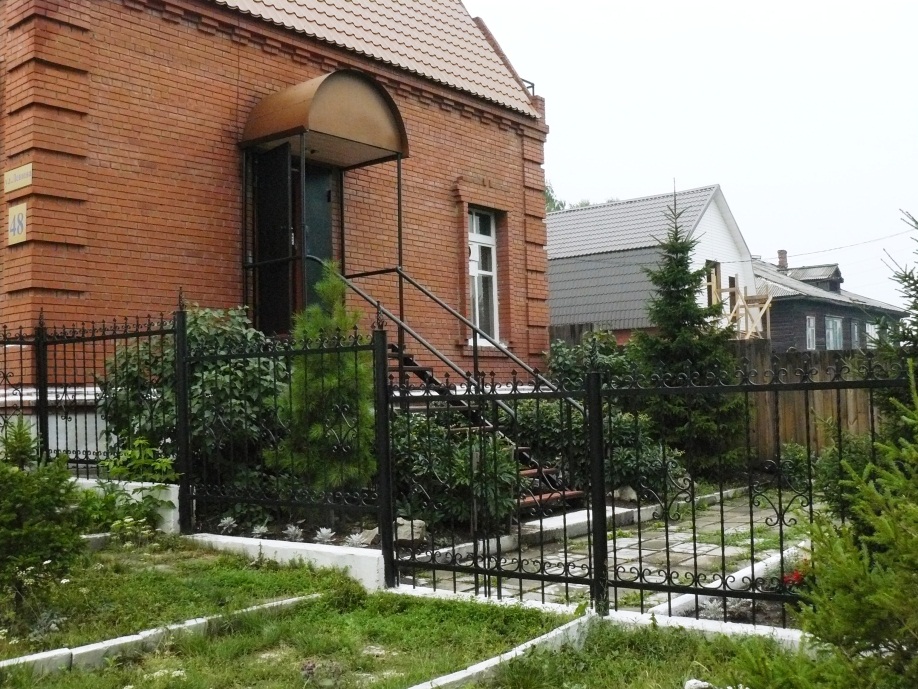 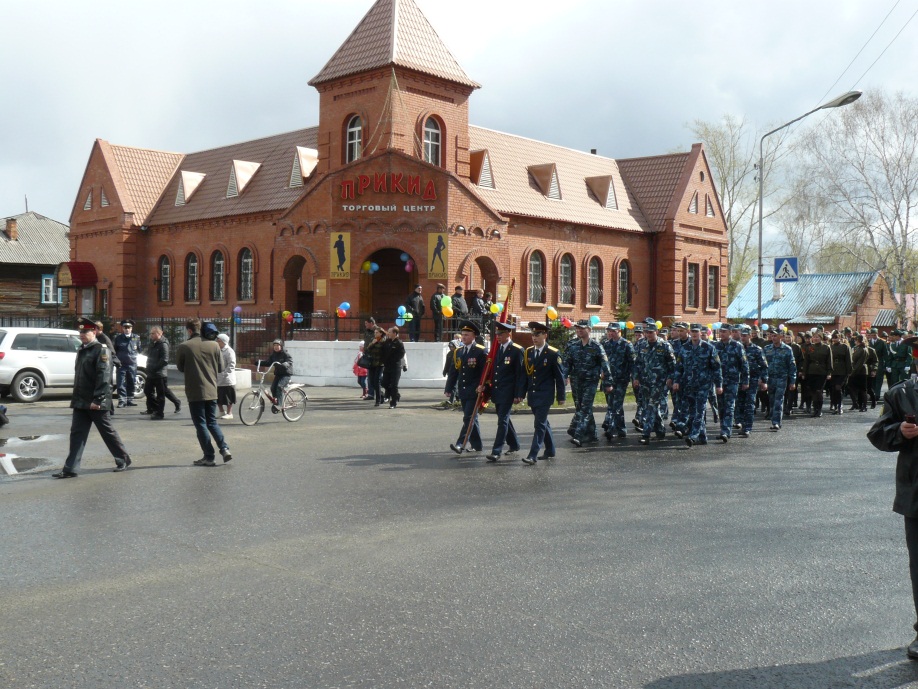 Номинация: «Самый благоустроенный объект торговли»II место Торговый центр «Звёздный», ул. имени Ленина, 50/2,  премия 6 000 рублей
Номинация: «Самый благоустроенный административный объект»I место МУП гостиница «Радуга» ул. имени Ленина, 66, премия 8 000 рублей
Номинация: «Самый благоустроенный административный объект»II место ПУ-1 ФГПУ «1 отряд ФПС по Томской области» ул. Боровая, 14, премия  6 000 рублей
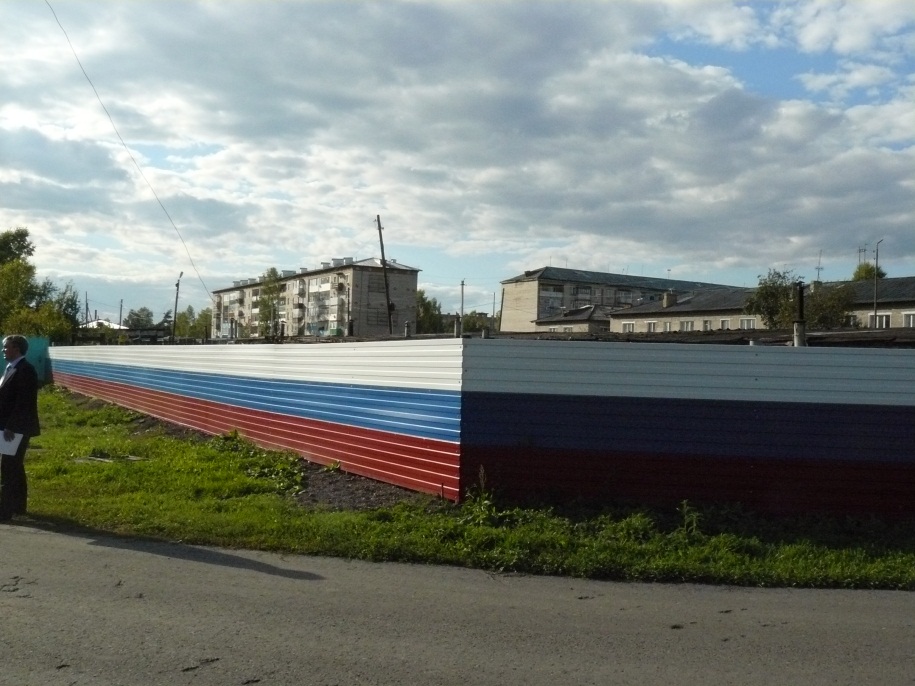 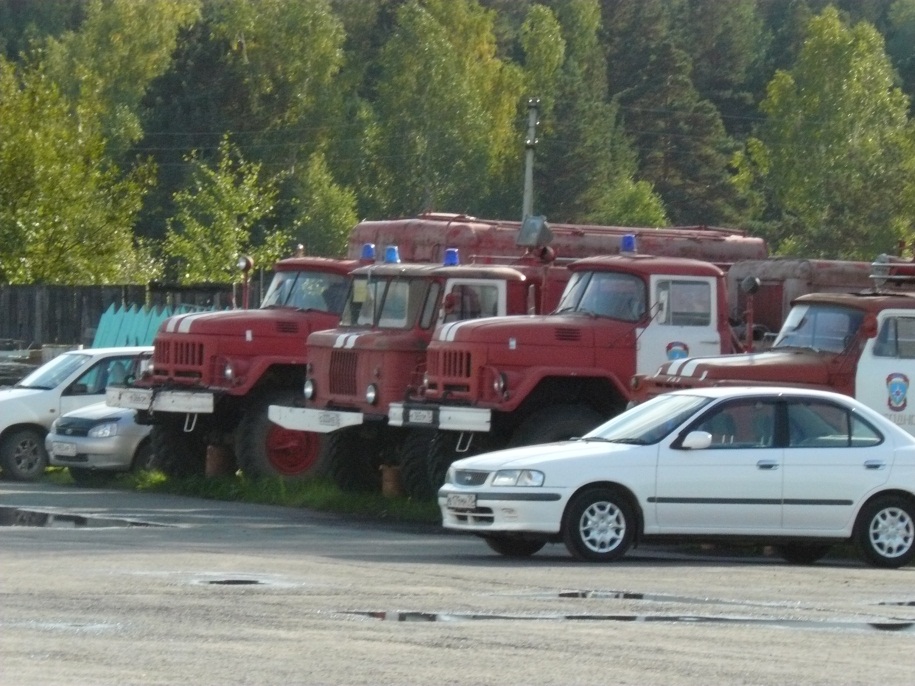 Номинация: «Самый благоустроенный детский сад» I местоМАДОУ детский сад № 1 «Алёнушка», ул. Крайняя, 31-1, премия 8 000 рублей
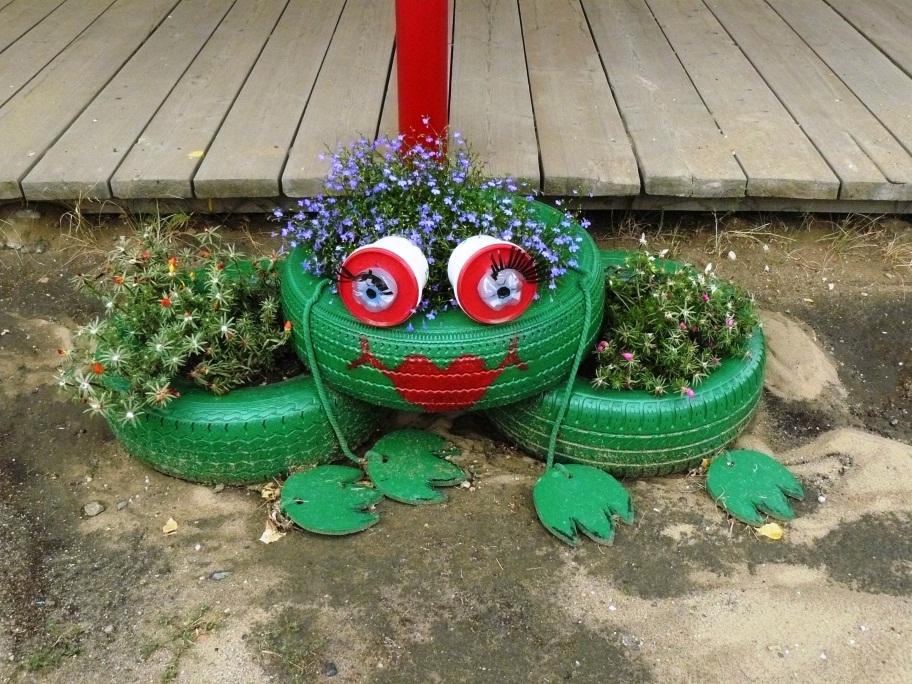 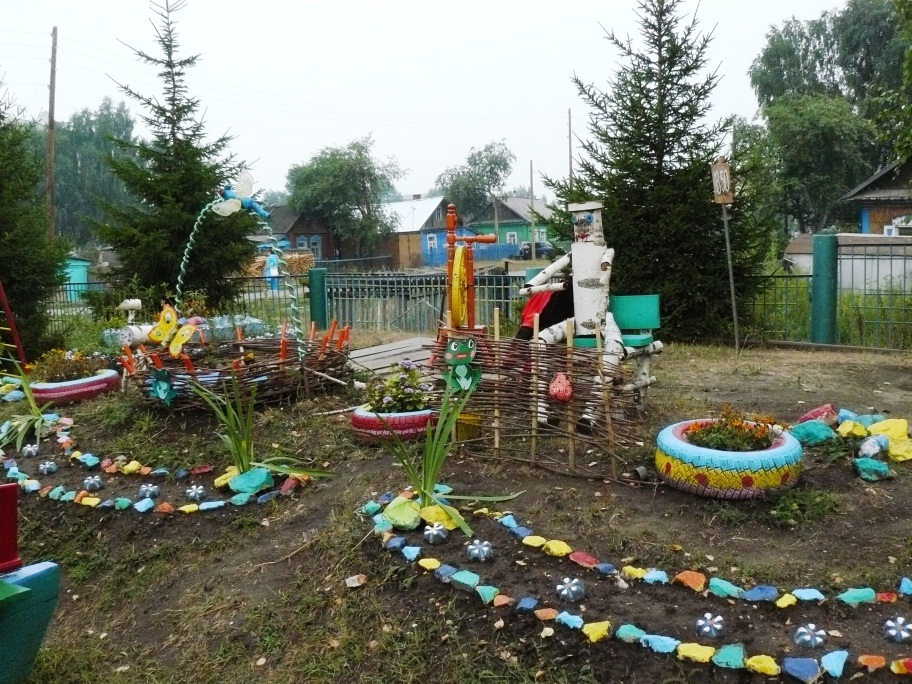 Номинация: «Самый благоустроенный детский сад» II местоМБДОУ детский сад «Рыбка», АВПУ, 10,  премия 6 000 рублей
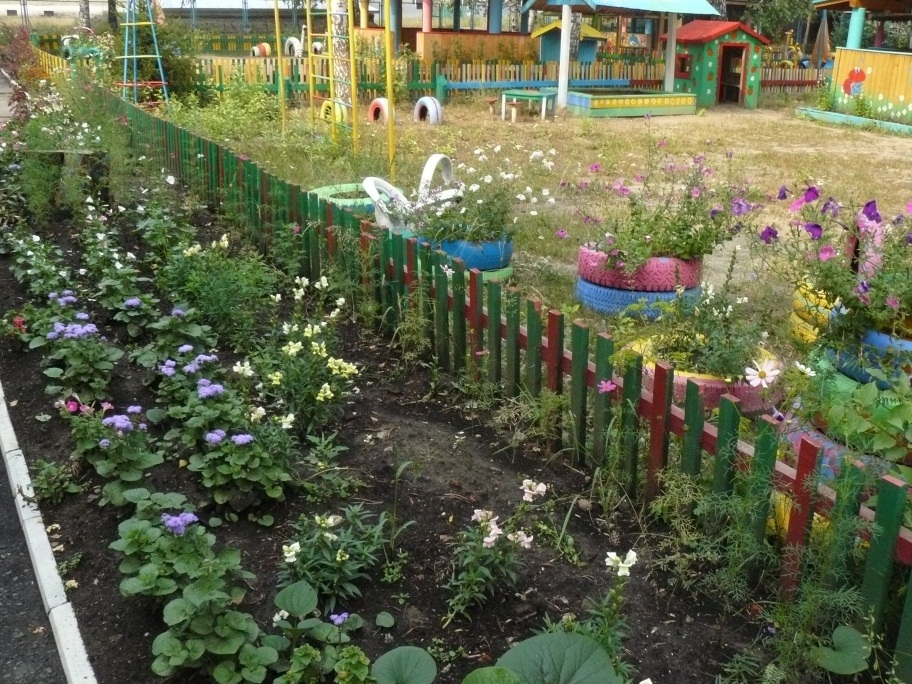 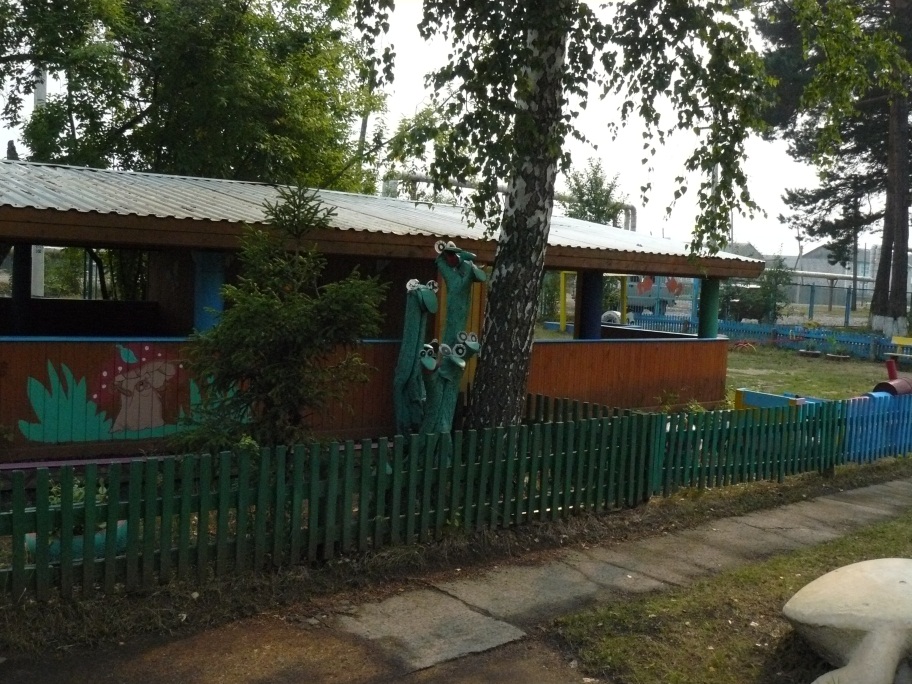 Номинация: «Самое благоустроенное образовательное учреждение» I местоОГКУ «Социально-реабилитационный центр для несовершеннолетних Асиновского района», ул. имени Дзержинского, 15, премия 8 000 рублей
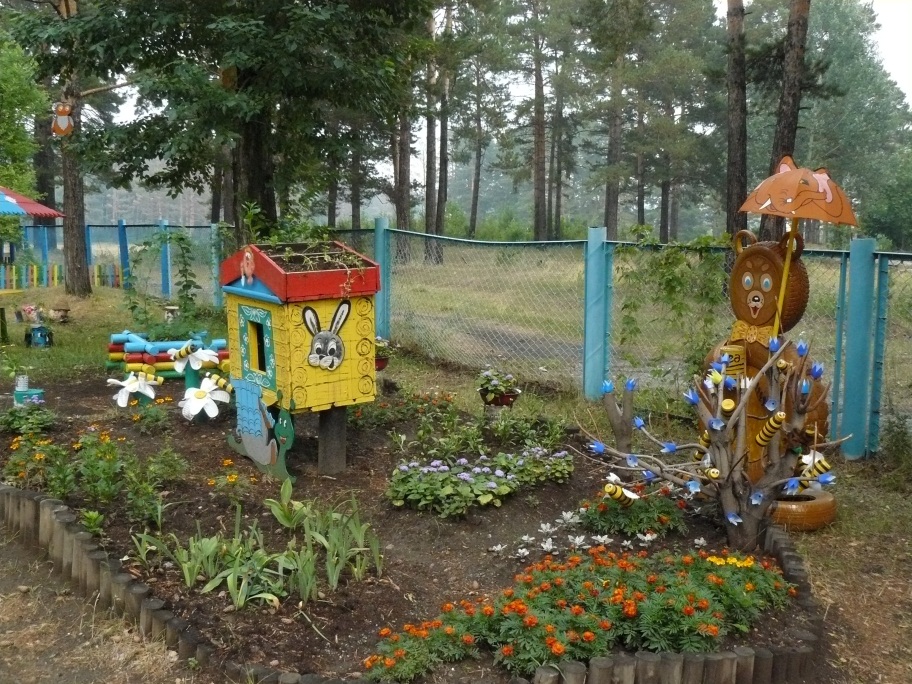 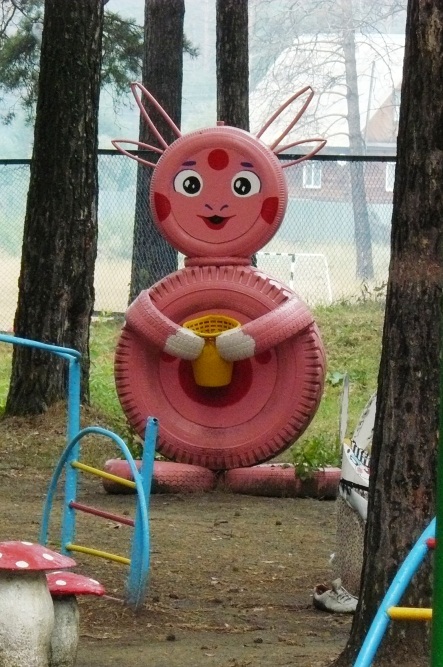 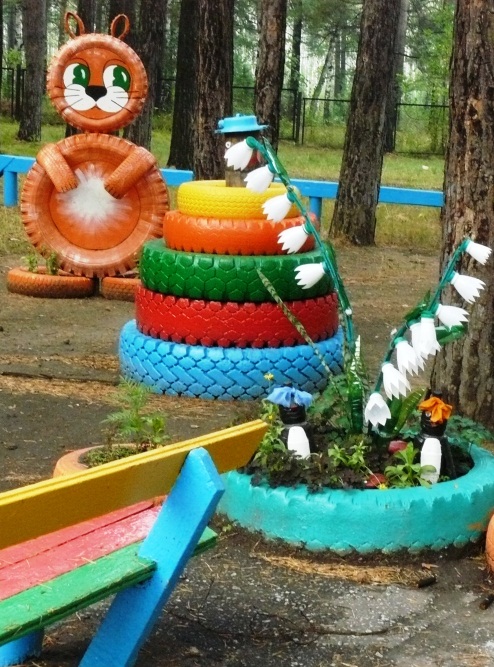 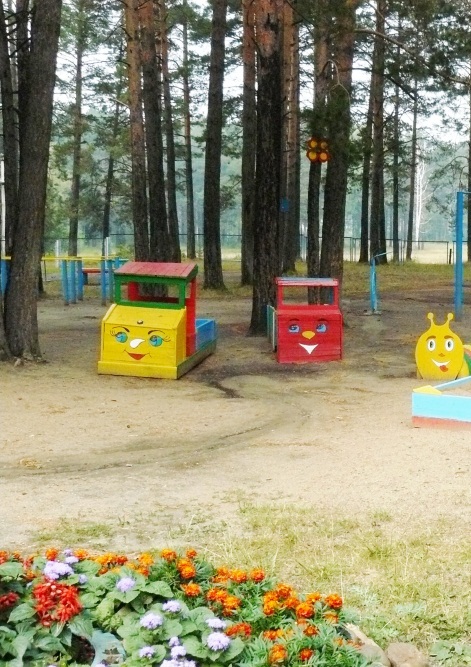 Номинация: «Самое лучшее освещение в средствах массовой информации мероприятий по   благоустройству г. Асино в 2012 году»I место Врублевская Лариса Владимировна пер. Броневского, 18-4, премия 8 000 рублейII местоРачина Ксения Сергеевна ул. Свободы, 42-2, премия 6 000 рублей